COMO ENCONTRAR GOZO EN LA VIDA CRISTIANA
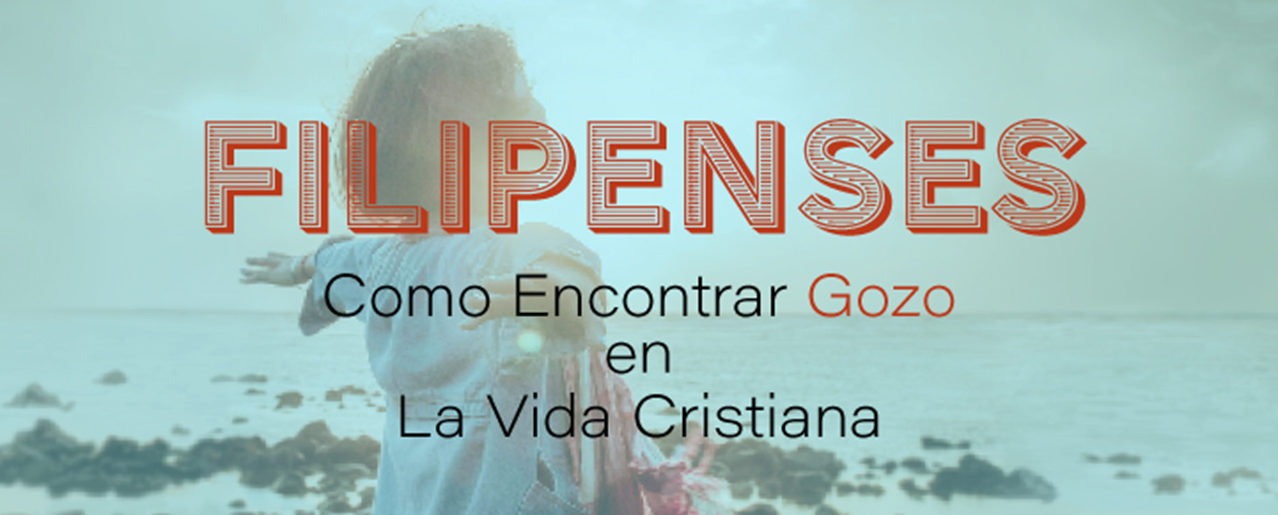 Dr. Andy Woods
Pastor Principal – Sugar Land Bible Church
Presidente– Seminario Teológico Chafer
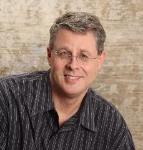 Respuesta a 10 preguntas
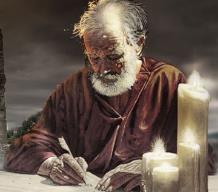 ¿Quién lo escribió? – Pablo
¿Para quién fué escrito? – Los creyentes de Filipo
¿Desde dónde fué escrito? – Roma
¿Cuándo fué escrito? – Año 62 d.C.
¿Cuál fué la occasion del libro? – Cinco contactos
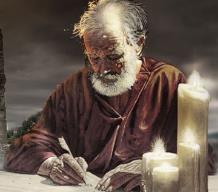 Respuesta a 10 preguntas
¿Quiénes son los oponentes? – Cuatro oponentes que amenazan el gozo
¿Cuál es el propósito del libro? – Dar gozo durante la adversidad
¿Cómo está organizado (esquema)? – Cuatro partes 
¿De qué se trata? – Gozo durante la adversidad
¿Qué hace que éste libro sea diferente? – Personal e informal
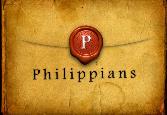 Esquema
Cap 1 – Dios puede usar circunstancias negativas para producir resultados positivos
Cap 2 – El ejemplo de servicio de Cristo
Cap 3 – Evitar el legalismo
Cap 4 – Confianza en los recursos divinos para la vida diaria
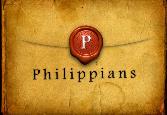 Esquema
Cap 1 – Dios puede usar circunstancias negativas para producir resultados positivos
Cap 2 – El ejemplo de servicio de Cristo
Cap 3 – Evitar el legalismo
Cap 4 – Confianza en los recursos divinos para la vida diaria
Resultados Positivos del Encarcelamiento (Fil. 1:12-30)
Audiencia cautiva (Fil. 1:12-13)
Audacia de la Iglesia para predicar (Fil. 1:14-18)
Más oración (Fil. 1:19)
Protección de ser martirizado (Fil. 1:20-26)
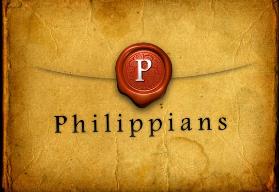 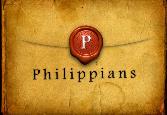 Esquema
Cap 1 – Dios puede usar circunstancias negativas para producir resultados positivos
Cap 2 – El ejemplo de servicio de Cristo
Cap 3 – Evitar el legalismo
Cap 4 – Confianza en los recursos divinos para la vida diaria
Ejemplos de Servicio Humilde
(Fil. 2)
Cristo (Fil. 2:5-16)
Pablo (Fil. 2:17-18)
Timoteo (Fil. 2:19-24)
Epafrodito (Fil. 2:25-30)
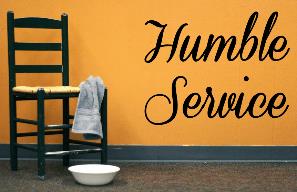 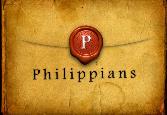 Esquema
Cap 1 – Dios puede usar circunstancias negativas para producir resultados positivos
Cap 2 – El ejemplo de servicio de Cristo
Cap 3 – Evitar el legalismo
Cap 4 – Confianza en los recursos divinos para la vida diaria
Evita el Legallismo
(Fil. 3)
Legalistas vs. verdaderos creyentes (Fil. 3:1-3)
La transformación de Pablo lejos del legalismo (Fil. 3:4-14)
Otros elementos a adoptar en lugar del legalismo (Fil. 3:15–4:3)
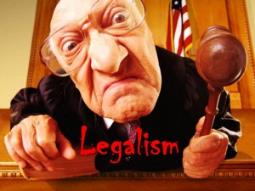 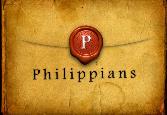 Esquema
Cap 1 – Dios puede usar circunstancias negativas para producir resultados positivos
Cap 2 – El ejemplo de servicio de Cristo
Cap 3 – Evitar el legalismo
Cap 4 – Confianza en los recursos divinos para la vida diaria
Aprovechar los Recursos Divinos para la Vida Diaria(Fil. 4)
Paz (Fil. 4:4-9)
Contentamiento (Fil. 4:10-13)
Provisión (Fil. 4:14-19)
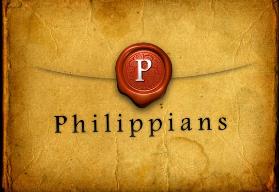 Aprovechar los Recursos Divinos para la Vida Diaria(Fil. 4)
Paz (Fil. 4:4-9)
Contentamiento (Fil. 4:10-13)
Provisión (Fil. 4:14-19)
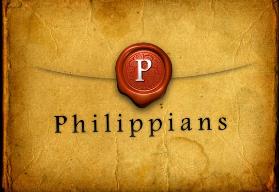 Paz(Fil. 4:4–9)
Prerrequisitos para la Paz (Fil. 4:4-6)
Presencia de Paz (Fil. 4:7)
Protección de Paz (Fil. 4:8-9)
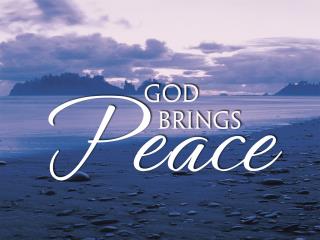 I. Prerrequisitos para la Paz(Fil. 4:4–6)
Gozo (Fil. 4:4)
Gentileza (Fil. 4:5a)
Conciencia de la cercanía de Dios (Fil. 4:5b)
Oración (6)
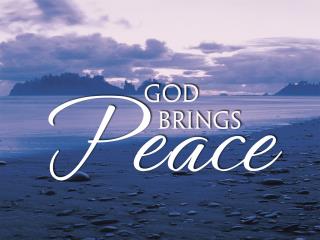 Protección de la Paz(Fil. 4:8–9)
Indice de una vida con un pensamiento disciplinado (Fil. 4:8)
Práctica de una vida con un pensamiento disciplinado (Fil. 4:9)
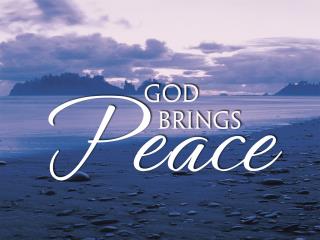 Aprovechar los Recursos Divinos para la Vida Diaria(Fil. 4)
Paz (Fil. 4:4-9)
Contentamiento (Fil. 4:10-13)
Provisión (Fil. 4:14-19)
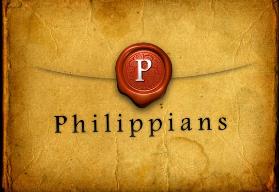 Contentamiento(Fil. 4:10–13)
Pablo se regocija (Fil. 4:10)
Pablo tiene contentamiento (Fil. 4:11-12)
Pablo y su recurso (Fil. 4:13)
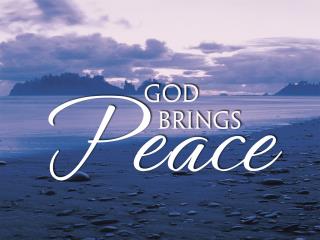 Contentamiento(Fil. 4:10–13)
Pablo se regocija (Fil. 4:10)
Pablo tiene contentamiento (Fil. 4:11-12)
Pablo y su recurso (Fil. 4:13)
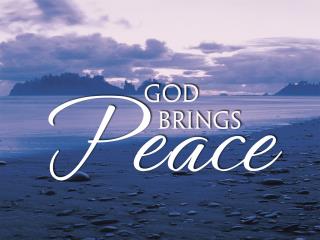 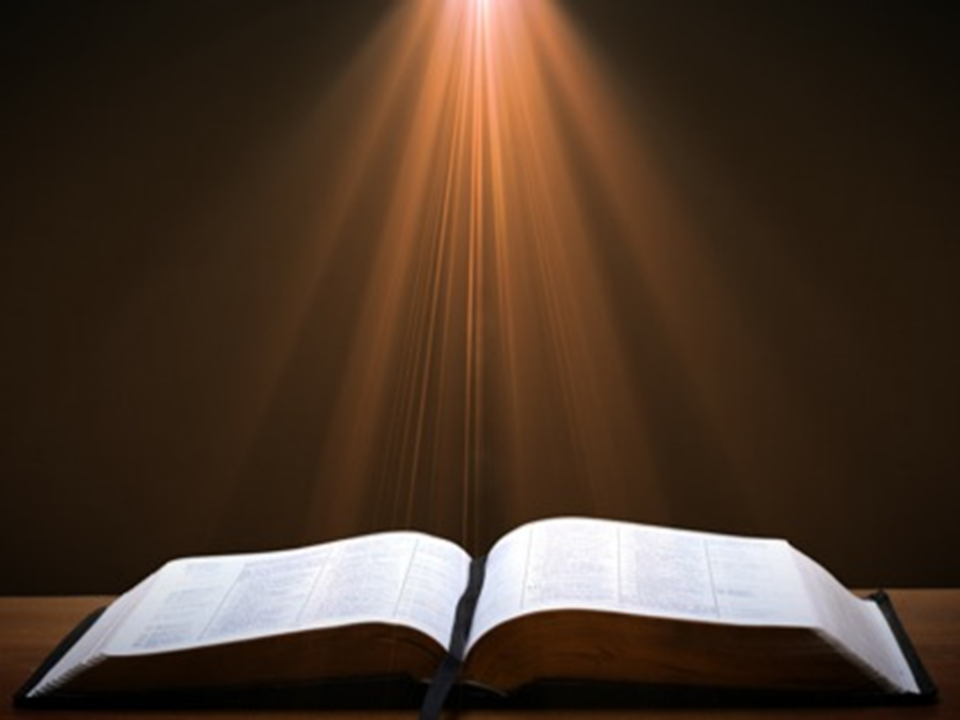 Filipenses 4:10
“En gran manera me regocijé en el Señor porque al fin se ha renovado la preocupación de ustedes para conmigo. Siempre pensaban en mí, pero les faltaba la oportunidad.”
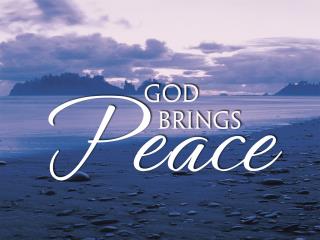 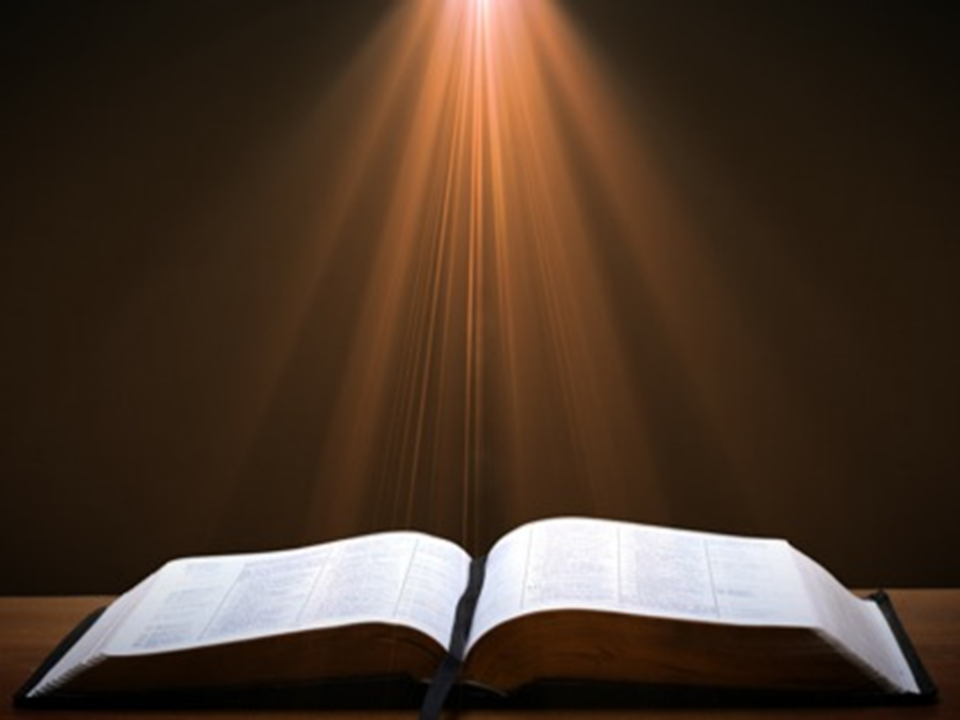 Filipenses 4:10
“En gran manera me regocijé en el Señor porque al fin se ha renovado la preocupación de ustedes para conmigo. Siempre pensaban en mí, pero les faltaba la oportunidad.”
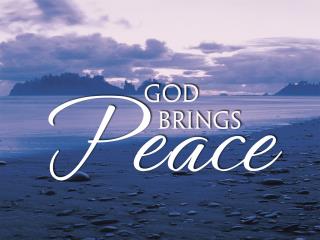 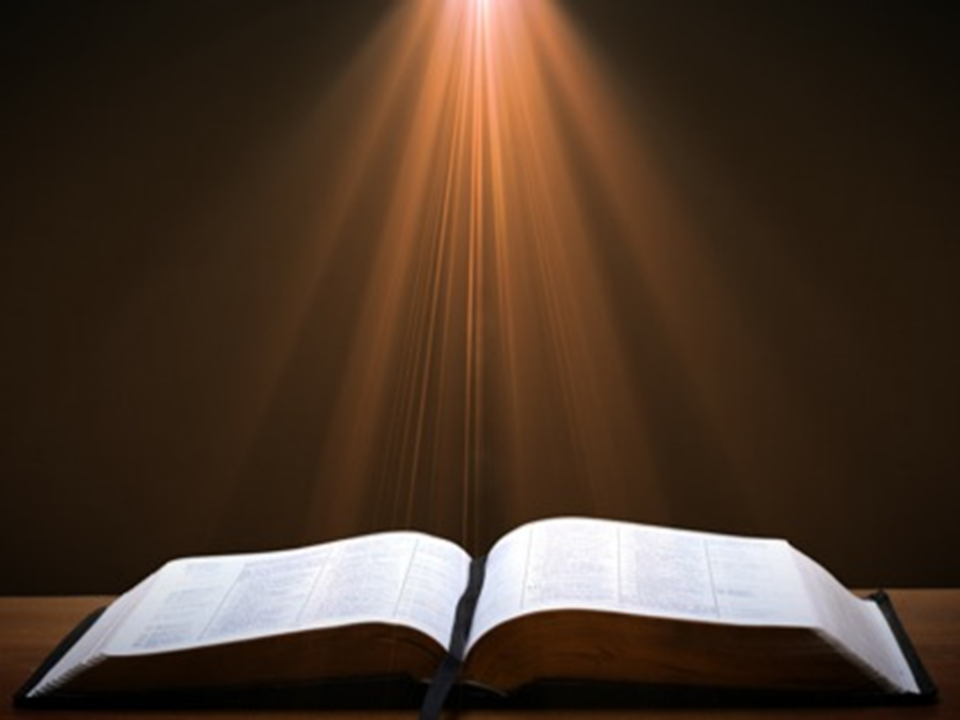 Filipenses 4:10
“En gran manera me regocijé en el Señor porque al fin se ha renovado la preocupación de ustedes para conmigo. Siempre pensaban en mí, pero les faltaba la oportunidad.”
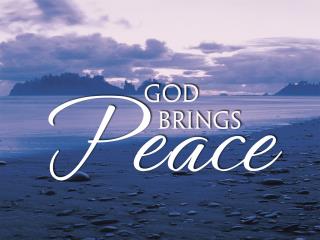 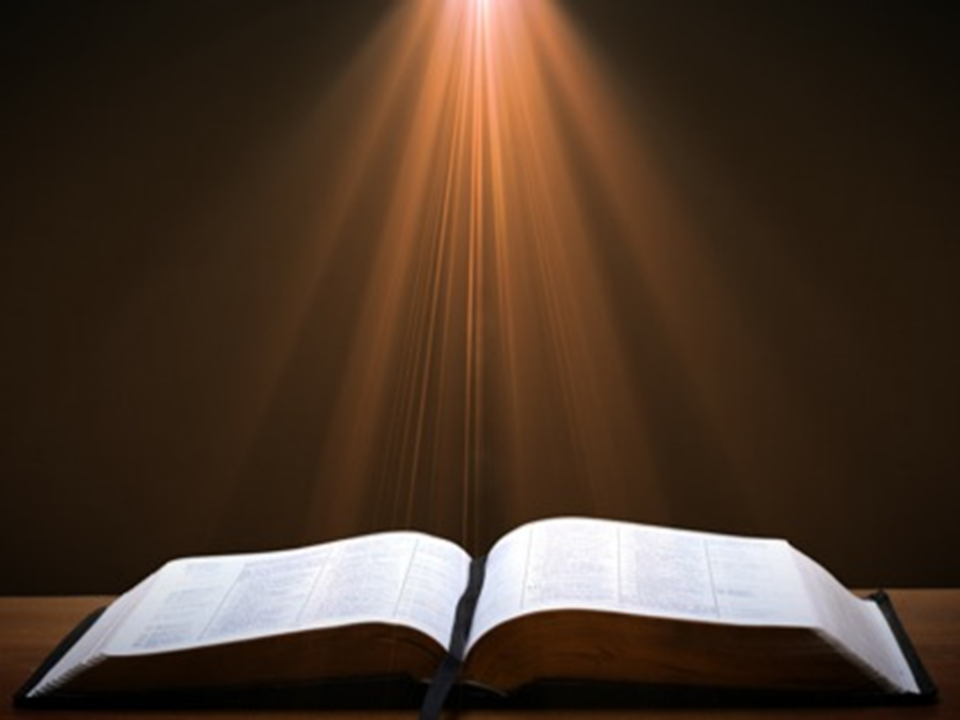 Filipenses 4:10
“En gran manera me regocijé en el Señor porque al fin se ha renovado la preocupación de ustedes para conmigo. Siempre pensaban en mí, pero les faltaba la oportunidad.”
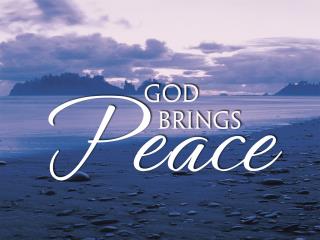 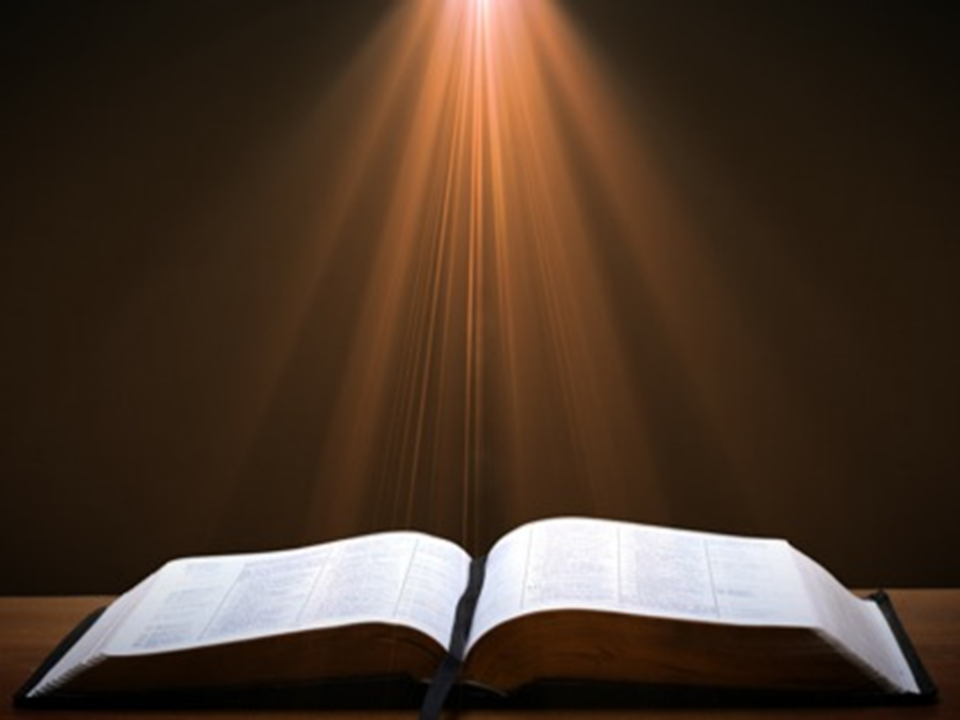 Filipenses 4:10
“En gran manera me regocijé en el Señor porque al fin se ha renovado la preocupación de ustedes para conmigo. Siempre pensaban en mí, pero les faltaba la oportunidad.”
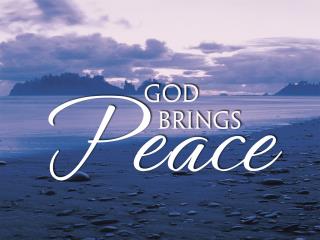 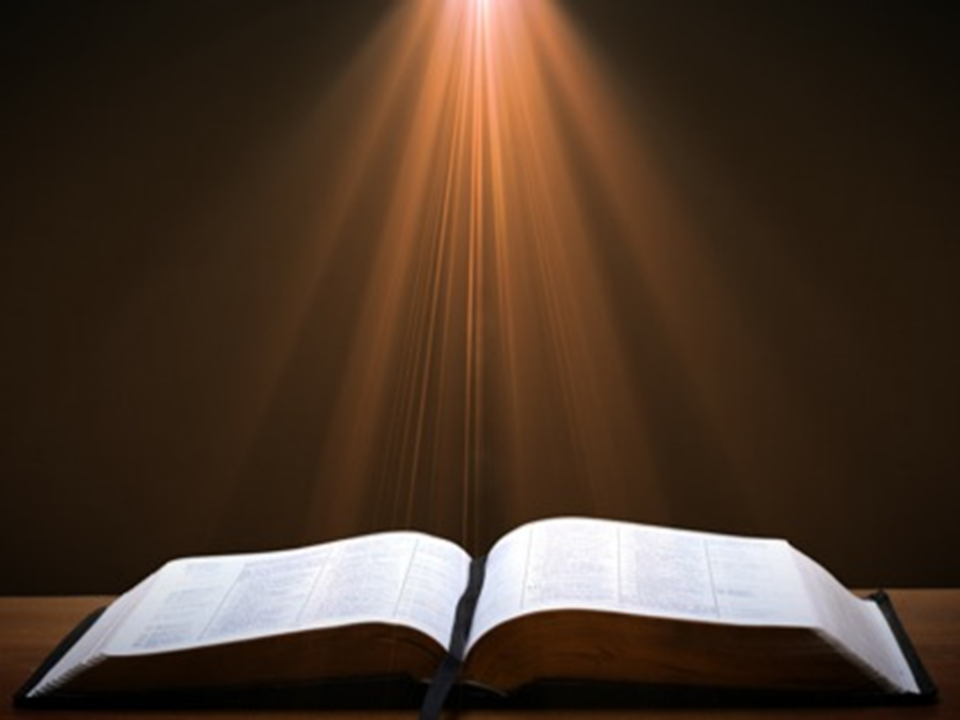 Filipenses 4:10
“En gran manera me regocijé en el Señor porque al fin se ha renovado la preocupación de ustedes para conmigo. Siempre pensaban en mí, pero les faltaba la oportunidad.”
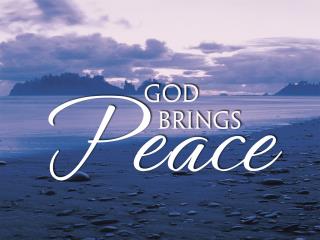 Contentamiento(Fil. 4:10–13)
Pablo se regocija (Fil. 4:10)
Pablo tiene contentamiento (Fil. 4:11-12)
Pablo y su recurso (Fil. 4:13)
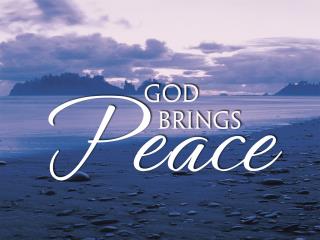 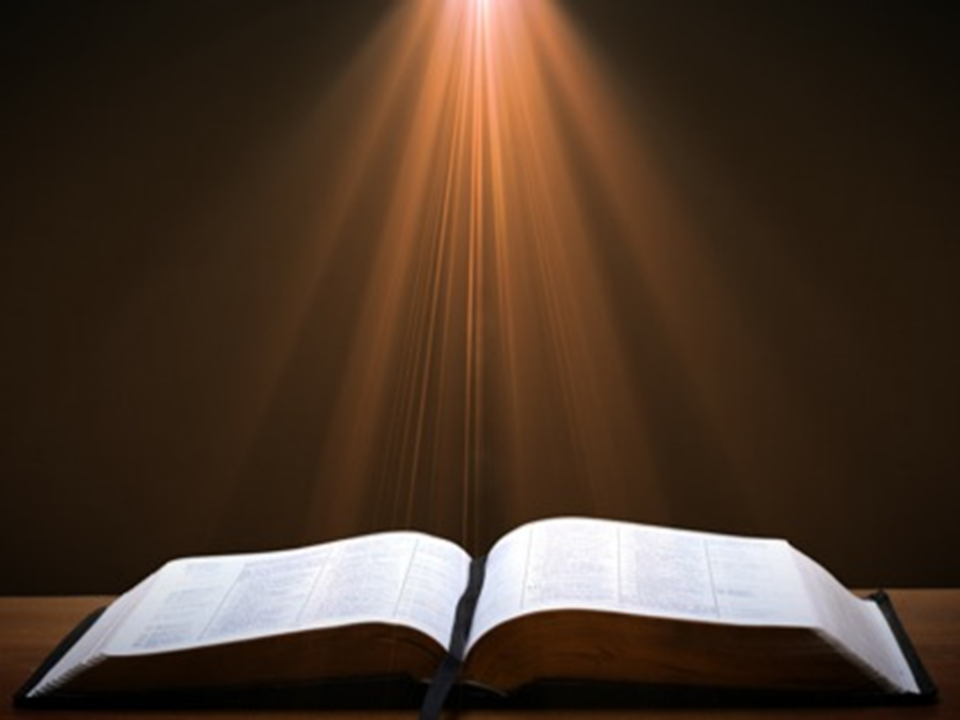 Filipenses 4:11-12
“11 No lo digo porque tenga escasez pues he aprendido a contentarme con lo que tengo. 12 Sé vivir en la pobreza, y sé vivir en la abundancia. En todo lugar y en todas las circunstancias he aprendido el secreto de hacer frente tanto a la hartura como al hambre, tanto a la abundancia como a la necesidad. .”
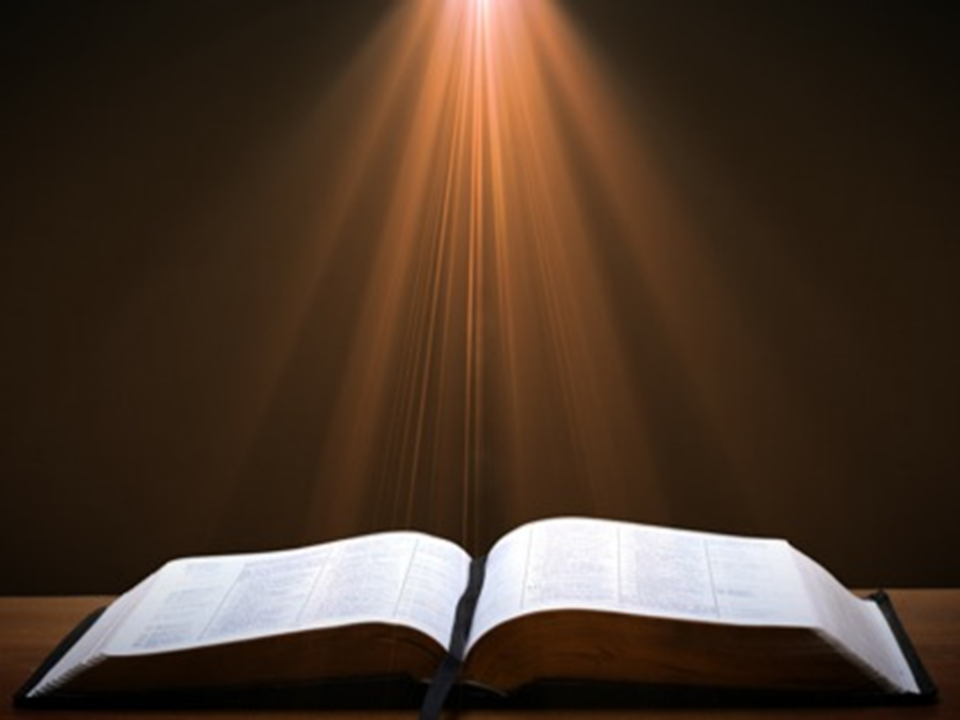 Filipenses 4:11-12
“11 No lo digo porque tenga escasez pues he aprendido a contentarme con lo que tengo. 12 Sé vivir en la pobreza, y sé vivir en la abundancia. En todo lugar y en todas las circunstancias he aprendido el secreto de hacer frente tanto a la hartura como al hambre, tanto a la abundancia como a la necesidad. .”
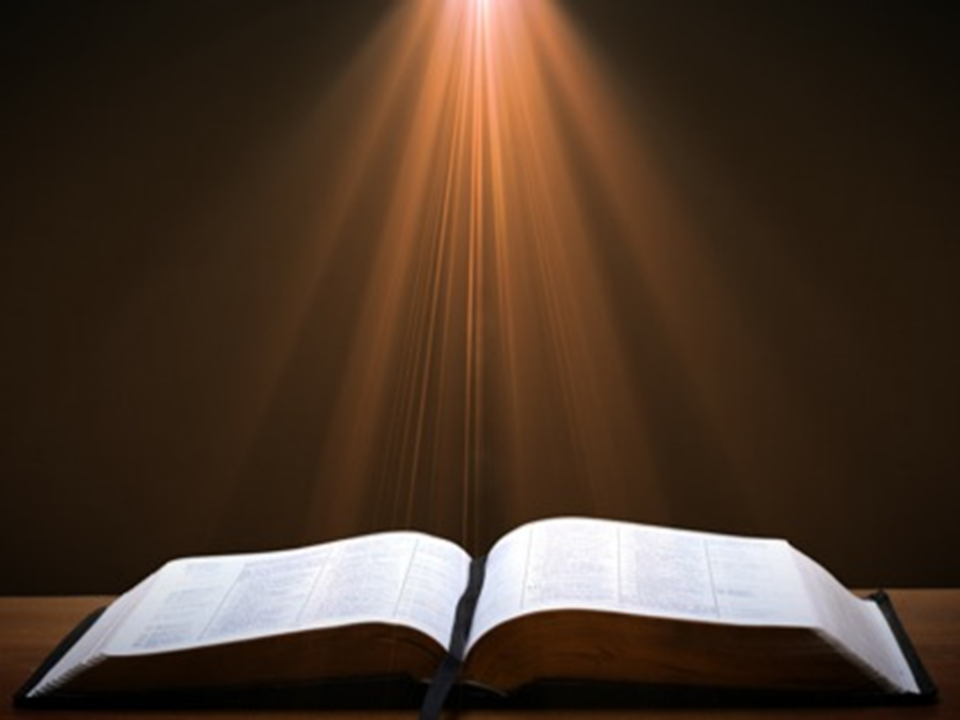 Filipenses 4:11-12
“11 No lo digo porque tenga escasez pues he aprendido a contentarme con lo que tengo. 12 Sé vivir en la pobreza, y sé vivir en la abundancia. En todo lugar y en todas las circunstancias he aprendido el secreto de hacer frente tanto a la hartura como al hambre, tanto a la abundancia como a la necesidad.”
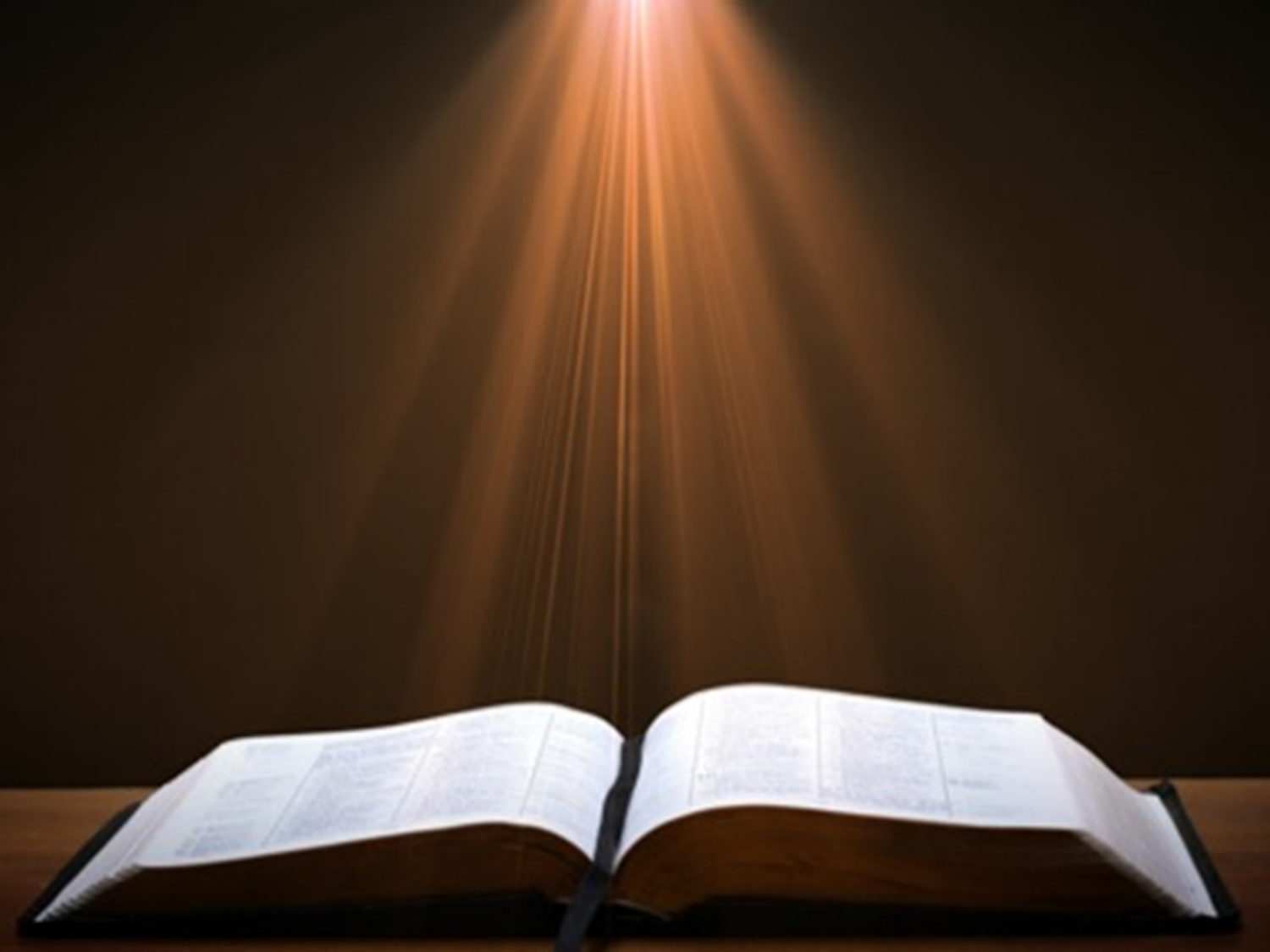 Apocalipsis 2:9
“Yo conozco tu tribulación y tu pobreza —aunque eres rico—, y la blasfemia de los que dicen ser judíos y no lo son; más bien, son sinagoga de Satanás.”
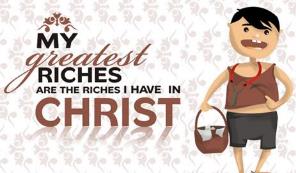 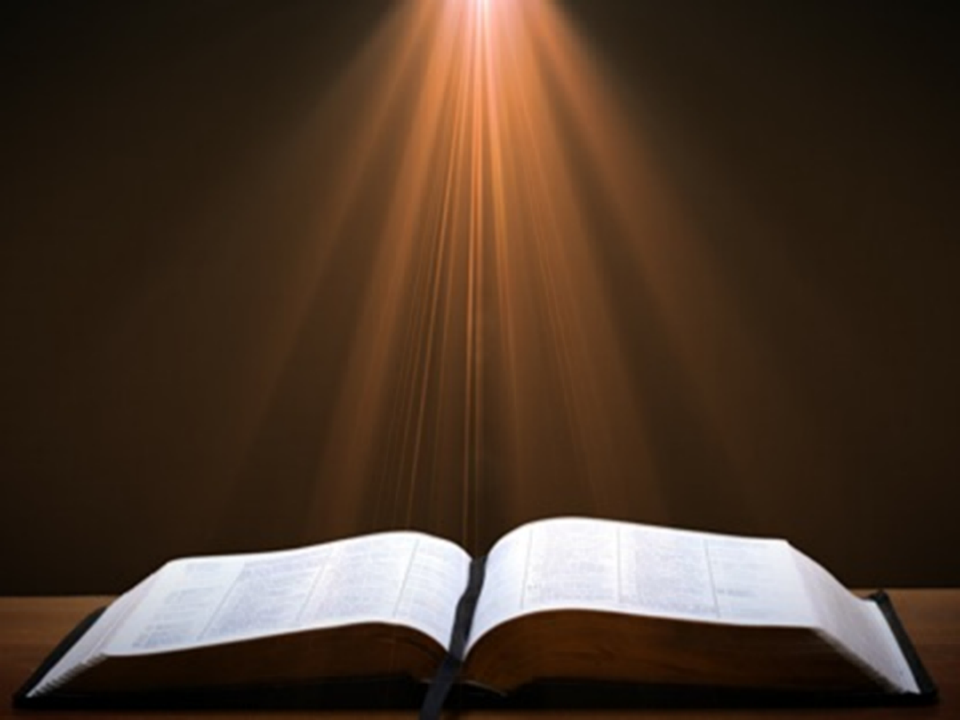 2 Corintios 8:2-3
“2 que en grande prueba de tribulación, la abundancia de su gozo y su extrema pobreza abundaron en las riquezas de su generosidad. 3 Porque doy testimonio de que espontáneamente han dado de acuerdo con sus fuerzas, y aun más allá de sus fuerzas.”
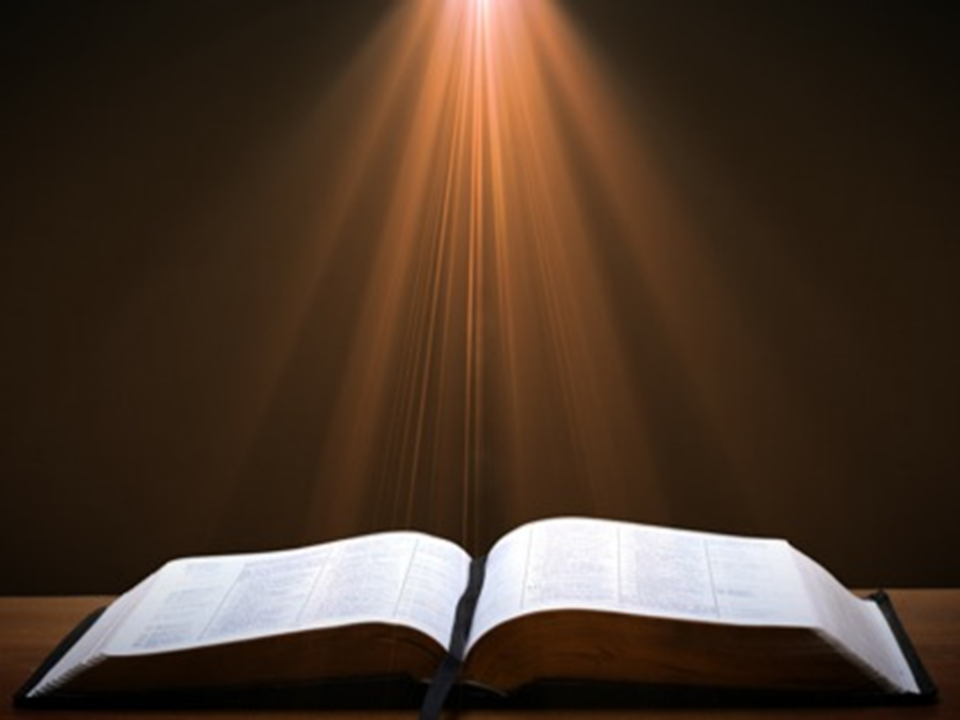 Filipenses 4:11-12
“11 No lo digo porque tenga escasez pues he aprendido a contentarme [autarkēs]  con lo que tengo. 12 Sé vivir en la pobreza, y sé vivir en la abundancia. En todo lugar y en todas las circunstancias he aprendido el secreto de hacer frente tanto a la hartura como al hambre, tanto a la abundancia como a la necesidad. .”
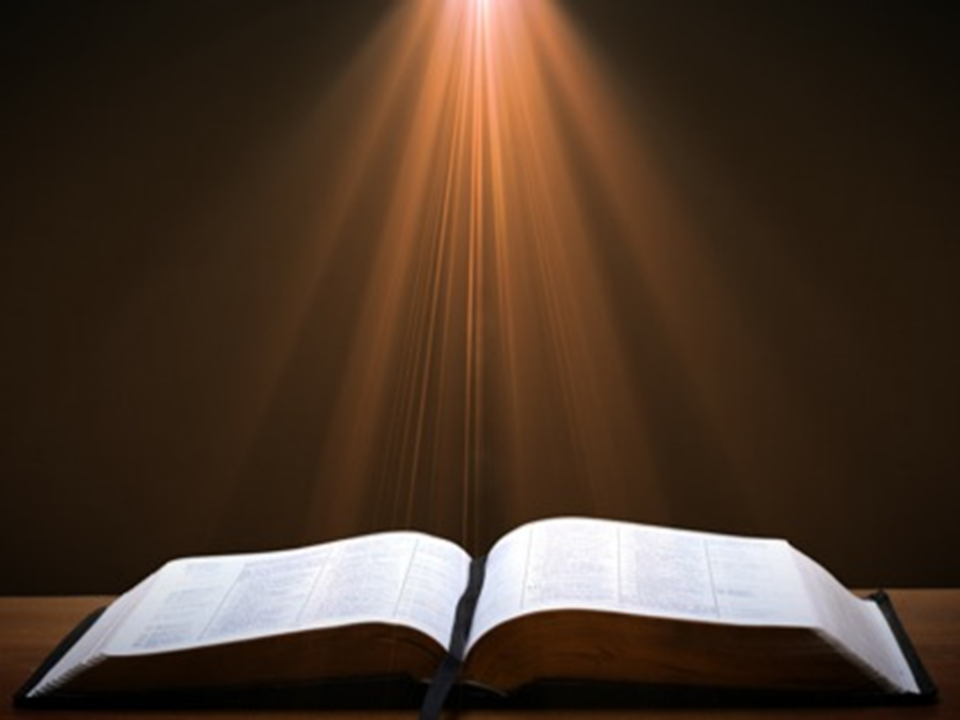 Filipenses 4:11-12
“11 No lo digo porque tenga escasez pues he aprendido [manthanō]  a contentarme con lo que tengo. 12 Sé vivir en la pobreza, y sé vivir en la abundancia. En todo lugar y en todas las circunstancias he aprendido el secreto de hacer frente tanto a la hartura como al hambre, tanto a la abundancia como a la necesidad. .”
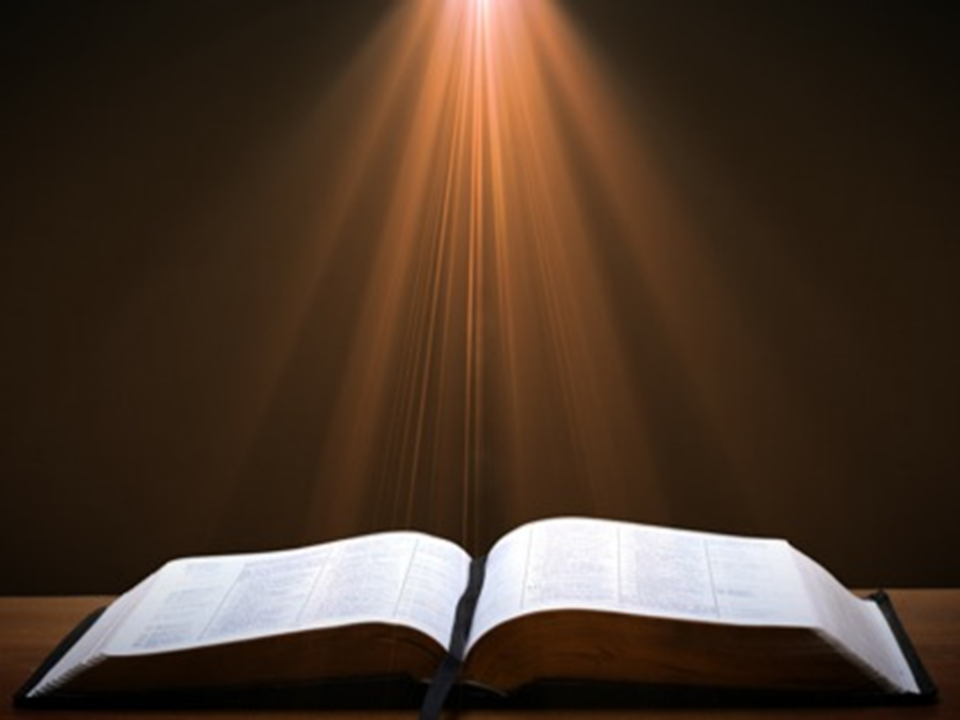 Filipenses 4:11-12
“11 No lo digo porque tenga escasez pues he aprendido a contentarme con lo que tengo. 12 Sé vivir en la pobreza, y sé vivir en la abundancia. En todo lugar y en todas las circunstancias he aprendido el secreto [myeō]  de hacer frente tanto a la hartura como al hambre, tanto a la abundancia como a la necesidad. .”
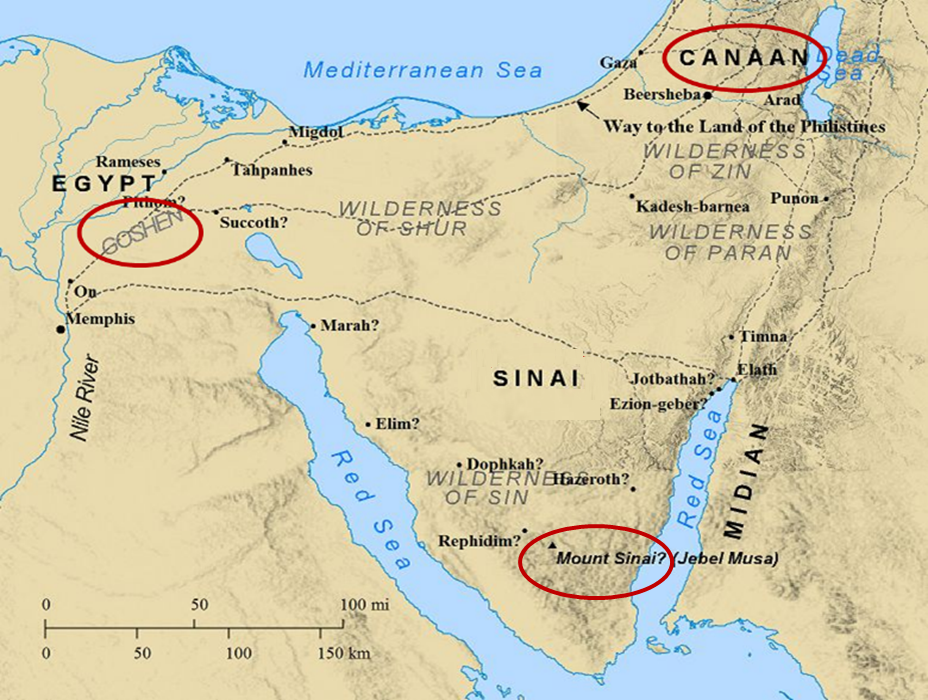 Contentamiento(Fil. 4:10–13)
Pablo se regocija (Fil. 4:10)
Pablo tiene contentamiento (Fil. 4:11-12)
Pablo y su recurso (Fil. 4:13)
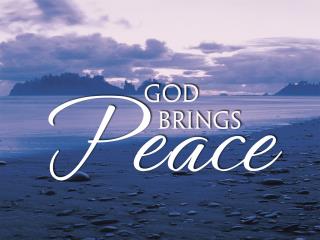 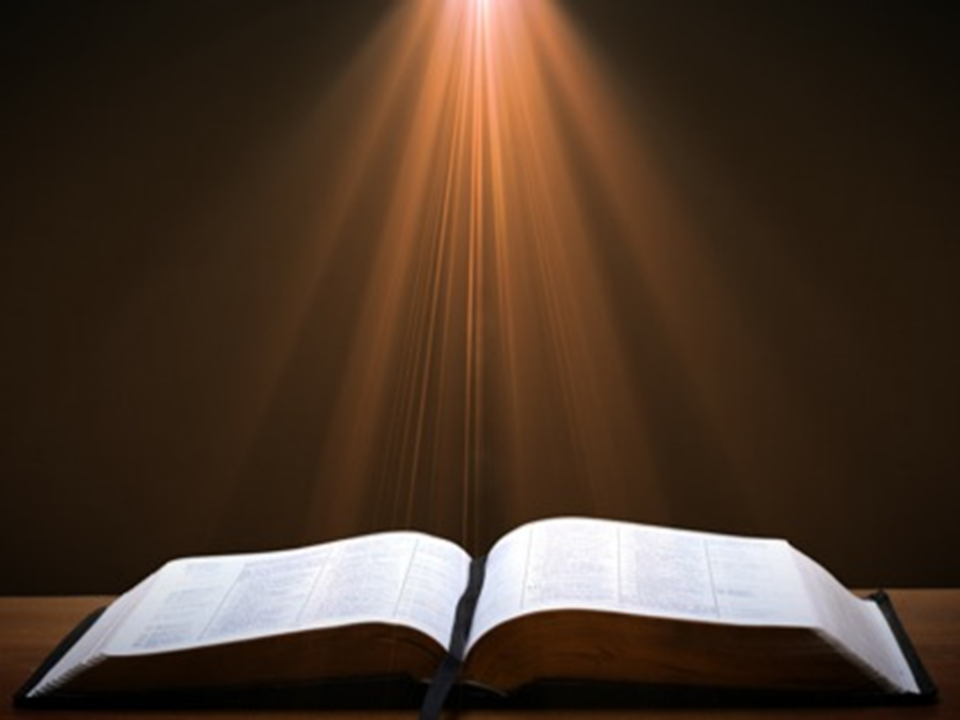 Filipenses 4:13
“Pues todo lo puedo hacer por medio de Cristo, quien me da las fuerzas.” (NTV)
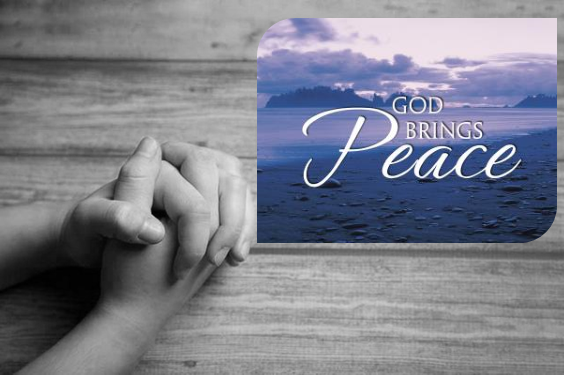 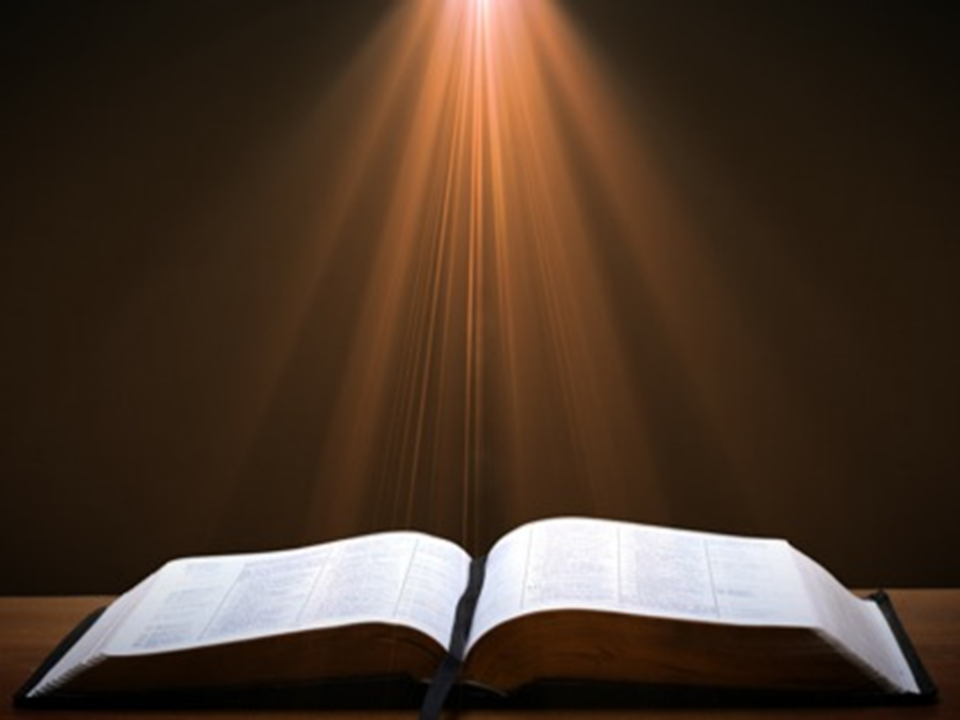 Filipenses 4:13
“Pues todo lo puedo hacer por medio de Cristo, quien me da las fuerzas.” (NTV)
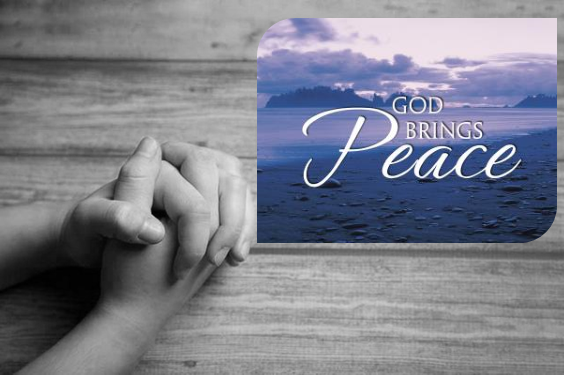 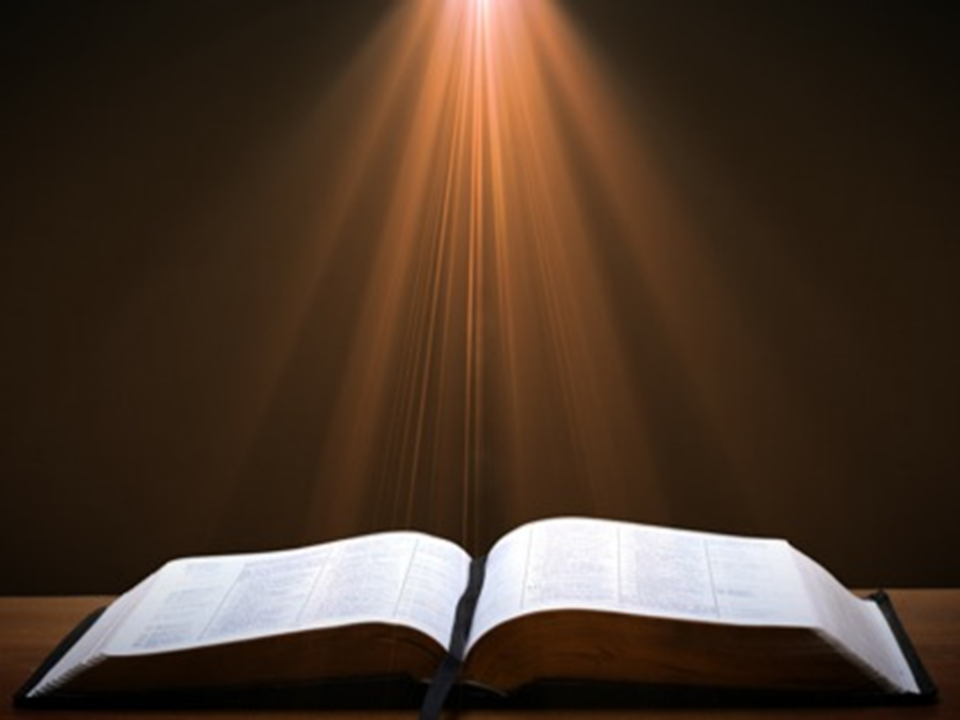 Filipenses 4:13
“Pues todo lo puedo hacer por medio de Cristo, quien me da las fuerzas [endynamaoō]  .” (NTV)
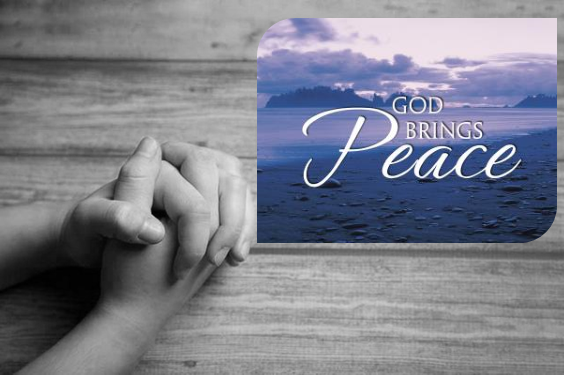 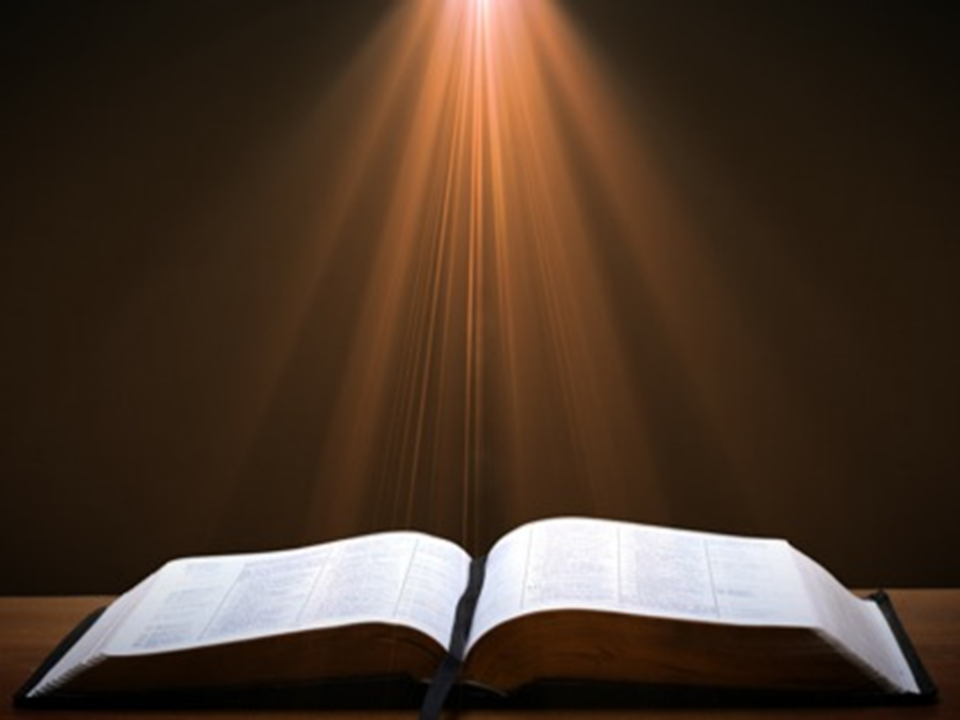 Filipenses 4:13
“Pues todo lo puedo hacer por medio de Cristo, quien me da las fuerzas.” (NTV)
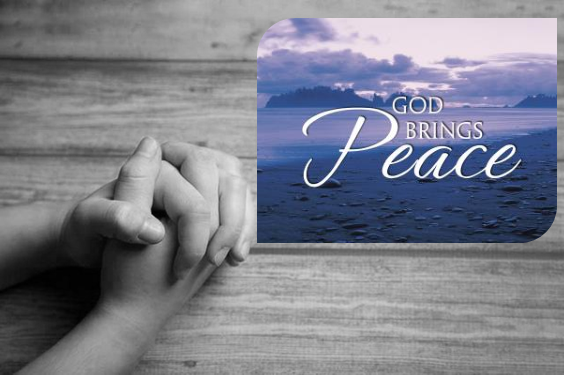 Conclusion
Contentamiento(Fil. 4:10–13)
Pablo se regocija (Fil. 4:10)
Pablo tiene contentamiento (Fil. 4:11-12)
Pablo y su recurso (Fil. 4:13)
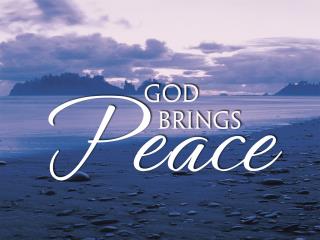 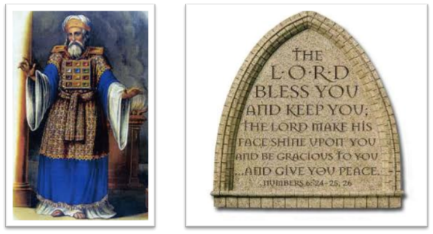 “El SEÑOR te bendiga y te guarde.
El SEÑOR haga resplandecer su rostro        sobre ti, y tenga de ti misericordia.
El SEÑOR levante hacia ti su rostro, y ponga en ti paz” (RVA-2015)